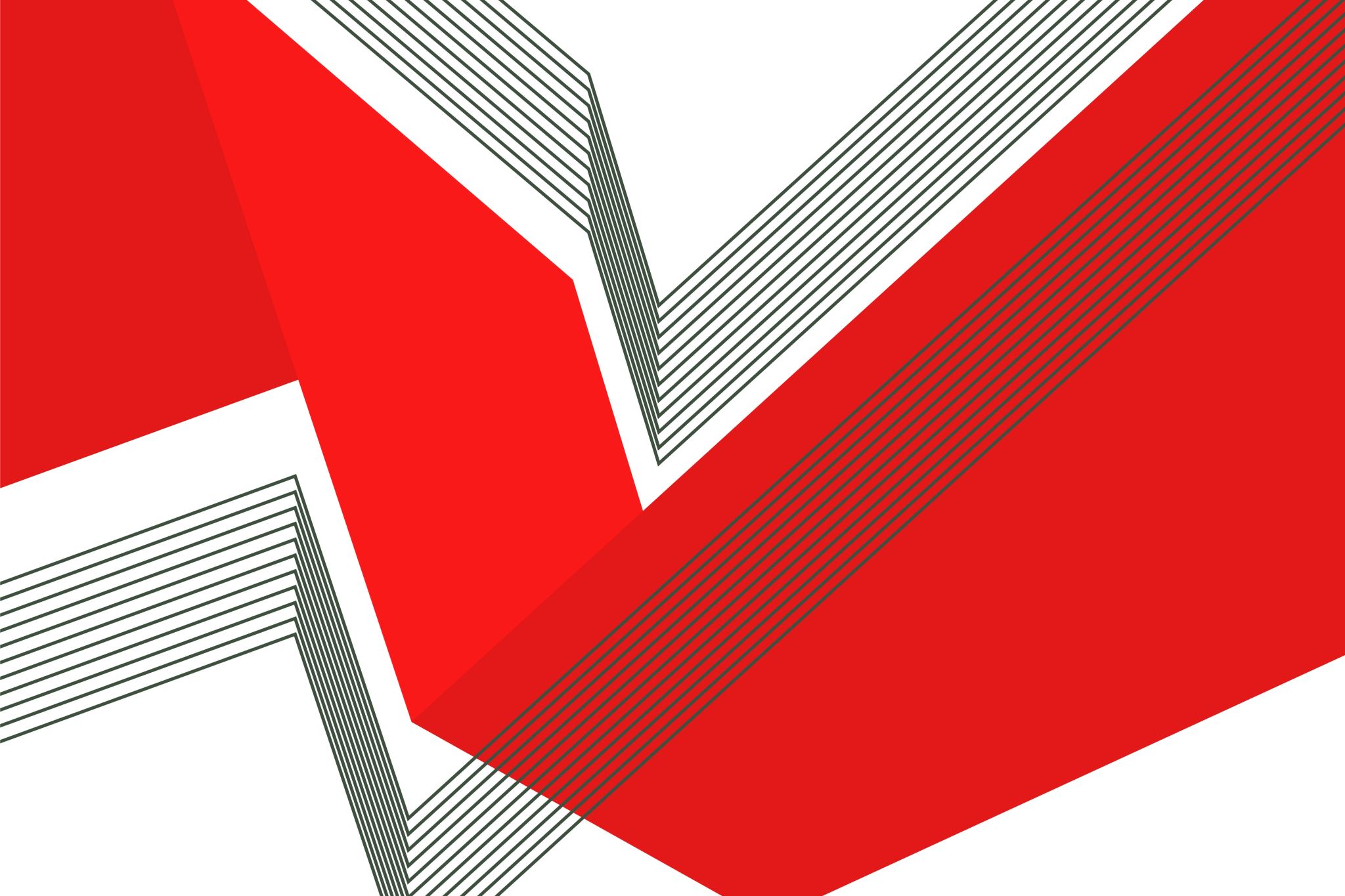 PRILOŽNE REČENICE(JEZIK)
ishodi
IZRICANJE MJESTA, VREMENA I NAČINA ZAVISNOM SUREČENICOM
Promotri:

JEDNOSTAVNA REČENICA                                          MJESNA REČENICA
         P             POM                                                                   P
Stigao sam u Zagreb.                                                         Stigao sam kamo sam krenuo.
                                                                                                 glavna             mjesna

Zavisnosloženu rečenicu u kojoj zavisna surečenica dopunjuje predikat glavne surečenice kao priložna oznaka mjesta nazivamo mjesna rečenica.
JEDNOSTAVNA REČENICA                              VREMENSKA REČENICA
        P           POV                                                             P
Stigao sam ujutro.                                                  Stigao sam kad smo se dogovorili.
                                                                                     glavna              vremenska     

Zavisnosloženu rečenicu u kojoj zavisna surečenica dopunjuje predikat glavne surečenice kao priložna oznaka vremena nazivamo vremenska rečenica.
JEDNOSTAVNA REČENICA                                  NAČINSKA REČENICA
           PON   P                                                                       P                                           
Vito dobro vozi bicikl.                                               Vito vozi bicikl kako ga je tata naučio.
                                                                                              glavna                    načinska

Zavisnosloženu rečenicu u kojoj zavisna surečenica dopunjuje predikat glavne surečenice kao priložna oznaka načina nazivamo načinska rečenica.
VEZNIČKE SU RIJEČI U PRILOŽNIM REČENICAMA PRILOZI I NEKI VEZNIČKI SKUPOVI
ZAKLJUČAK
Domaća zadaća
1. pročitati o priložnim rečenicama u udžbeniku na str. 95./96./97./98.
2. pogledati video o priložnim rečenicama: https://www.youtube.com/watch?v=WcnMGbWipOU
3. radna bilježnica, str. 76. (1.), str. 77. (3., 4.), str. 78. (6.)

Rok: četvrtak, 16. 4. 2020.
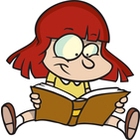